Action Network Monthly Webinar
April 14th, 2021
RESULTS Believes
The end of poverty is possible and achievable. Political will is lacking.
Poverty is driven by oppression. RESULTS opposes all forms of oppression.
Government has an important role to play in ending poverty. Elected officials work for us. We need to supervise them.
Poverty is not partisan.
Nobody should be denied their basic rights to healthcare, education, or economic opportunity.
results.org/our-anti-oppression-values/
Agenda
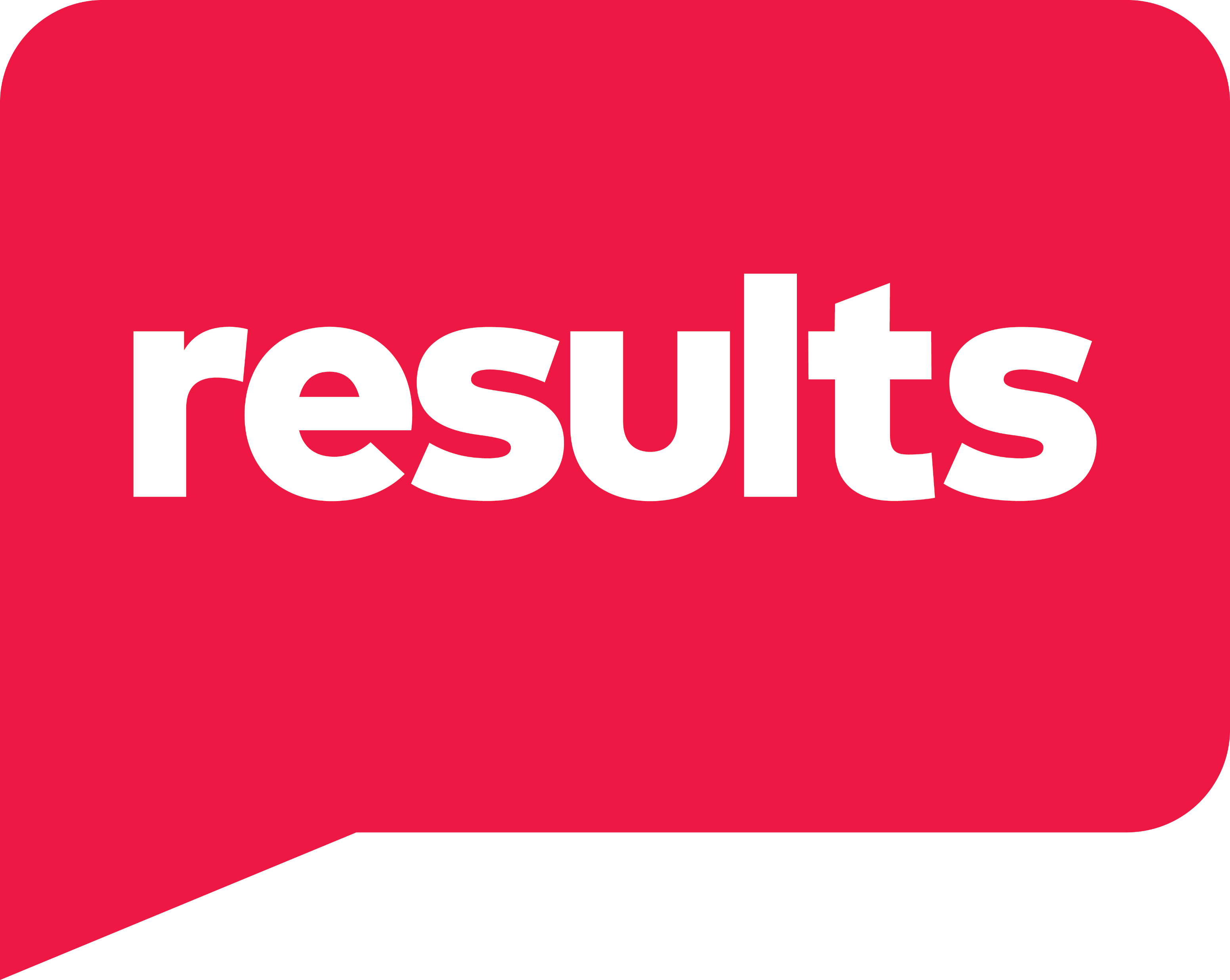 Introductions 
Discussion: How are your Action Networks?
VoterVoice
Action Alert 
 Action Network Community Listserve is where the Action Alerts will be posted EVERY two weeks! 
Announcements: 
Next Action Network Monthly Webinar - May 19, 2021 @ 8:30 pm ET
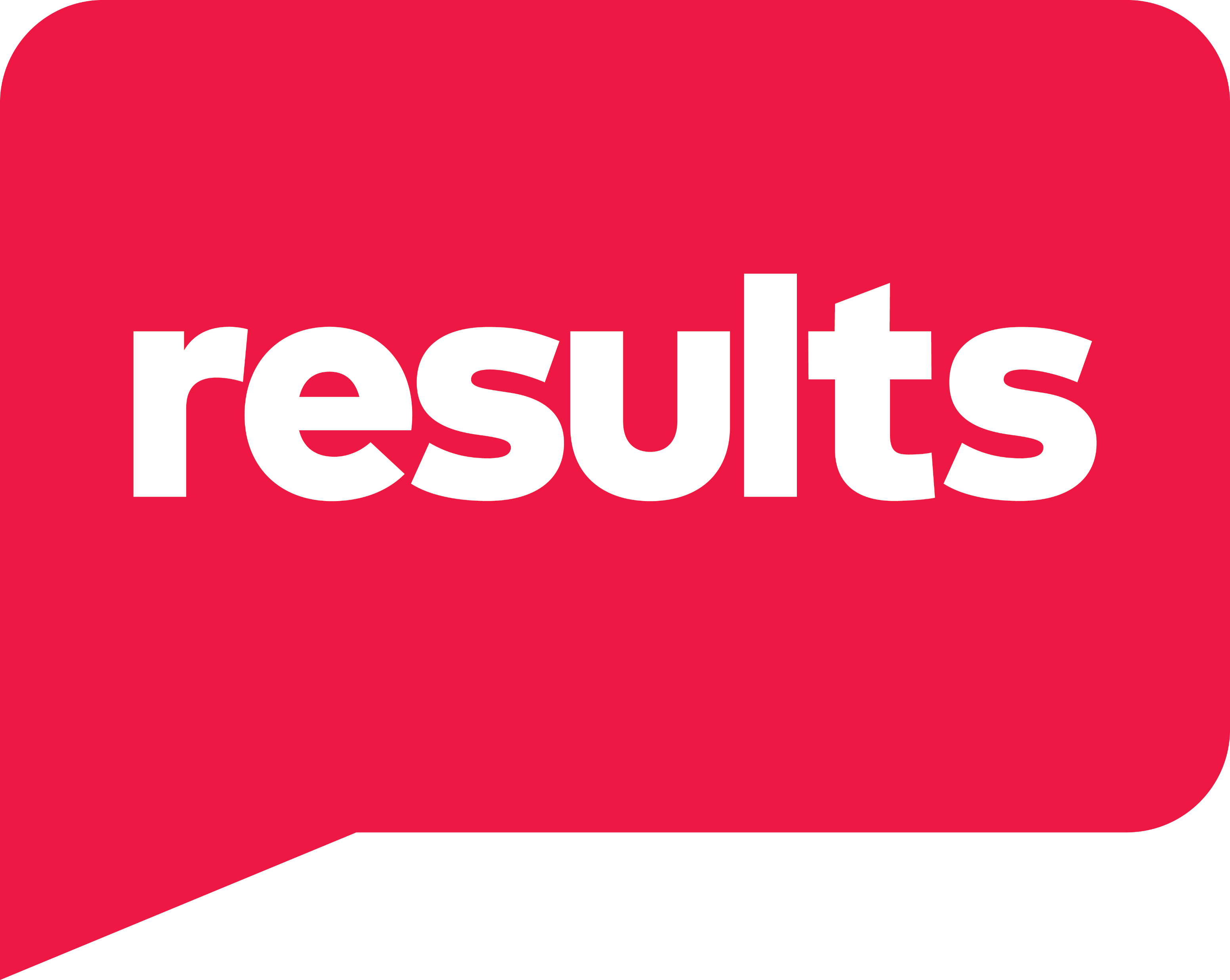 Introductions
What is your name?
What are your preferred pronouns? (She/Her) (He/Him) (They/Them) 
What State/RESULTS Group/Free Agent do you belong to?
Favorite activity to do in the Spring/Summertime?
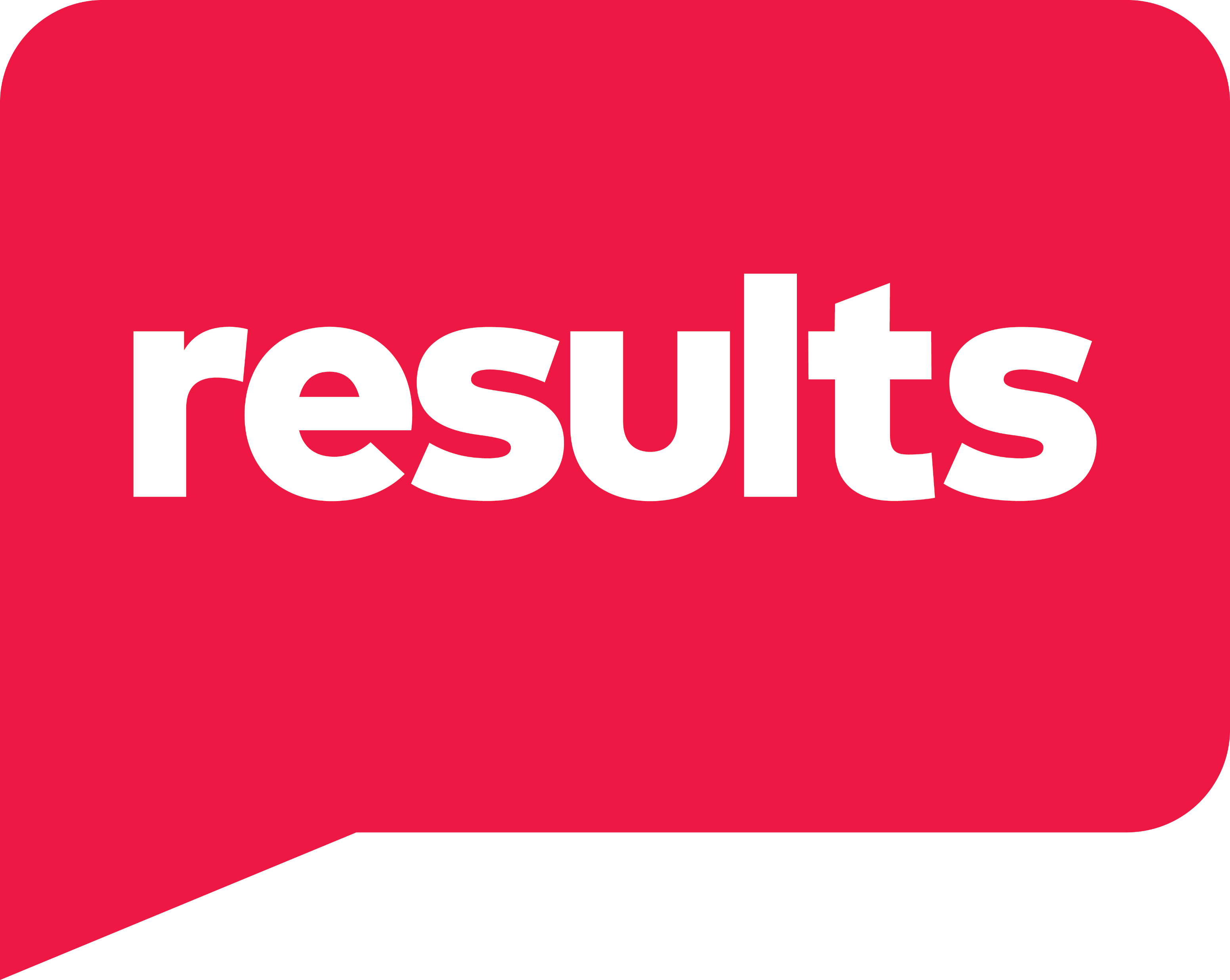 Let’s chat, how are your Action Networks?
ACTION ALERT
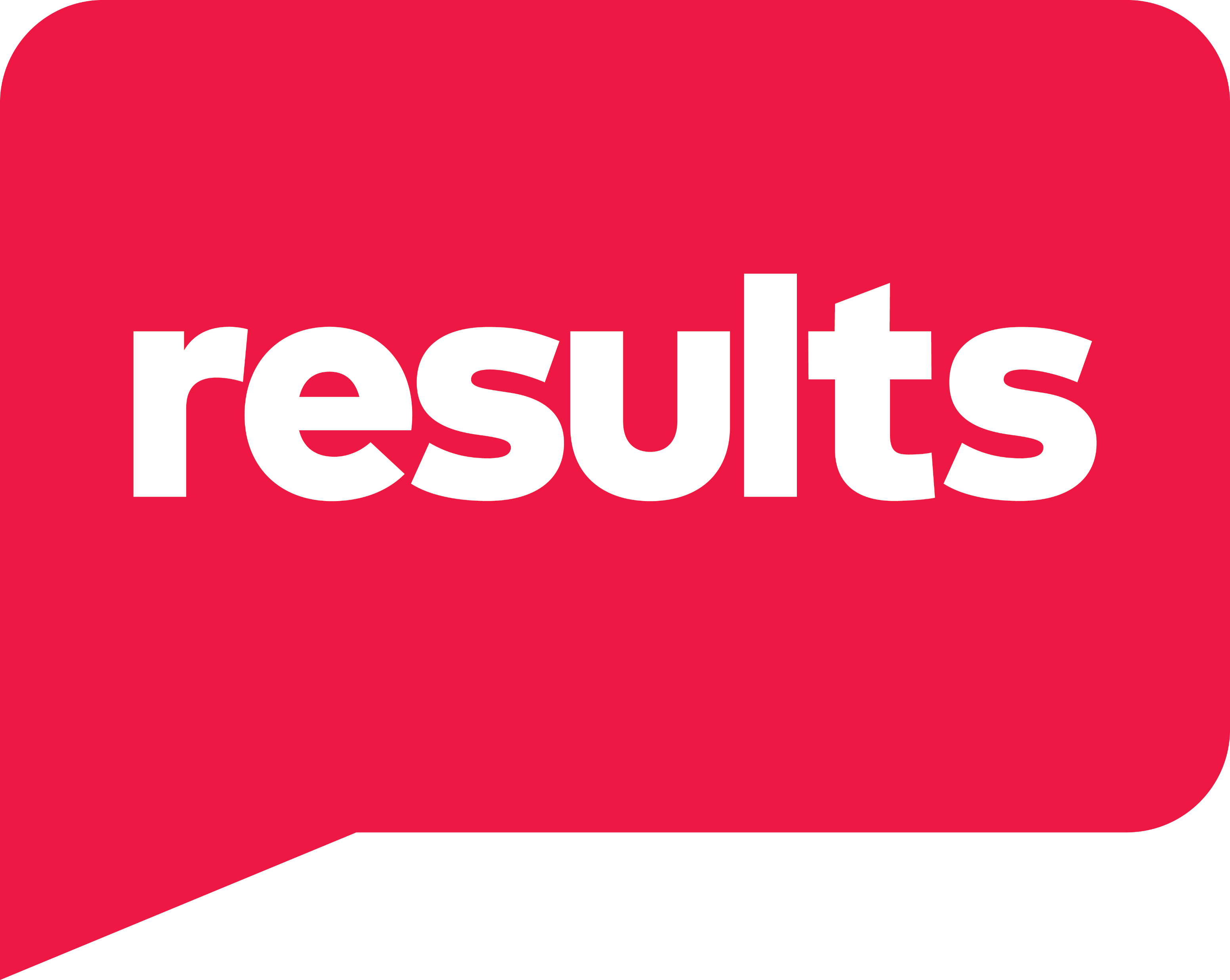 Where can you find the Action Alerts?

Action Network managers will receive every Action Alert’s from the RESULTS Action Network Community google group (listserve) 
Let me know if you’re not in this group and I will add you to it

			The first Action Alert of this will month is: 
	 Ask your members of Congress to sign the Dear Colleague letter to Support robust funding to end the Tuberculosis pandemic led by Reps. Bera (D-CA) and Young (R-AK). Please join us in supporting $225 million for the fight to eliminate TB in the United States and $1 billion for the global fight against TB, as well as continued funding for the Global Fund to Fight AIDS, Tuberculosis and Malaria as part of the Fiscal Year 2022 Appropriations process.
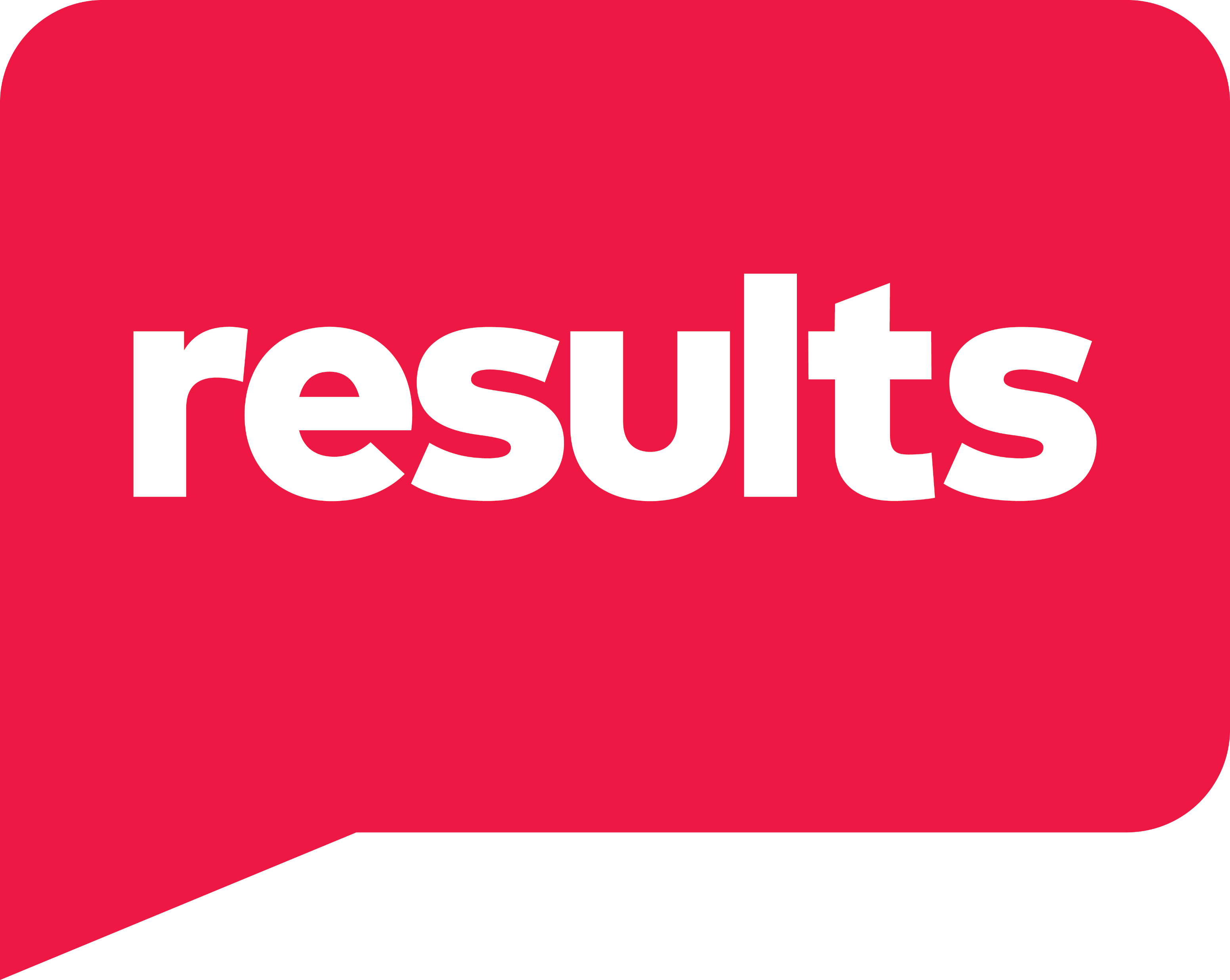 After this webinar, you will receive an email from the RESULTS Action Network Community google group, with the following Action Alert:
Ask your members of Congress to sign the Dear Colleague letter to Support robust funding to end the Tuberculosis pandemic. We need their support to help fund $225 million for the fight to eliminate TB in the United States and $1 billion for the global fight against TB, as well as continued funding for the Global Fund to Fight AIDS, Tuberculosis and Malaria as part of the Fiscal Year 2022 Appropriations process. The deadline to sign on is April 23rd, 2021.
https://results.org/wp-content/uploads/2021-04-Global-Poverty-Action-Appropriations-Updated-Final.pdf
VoterVoice on the RESULTS Website
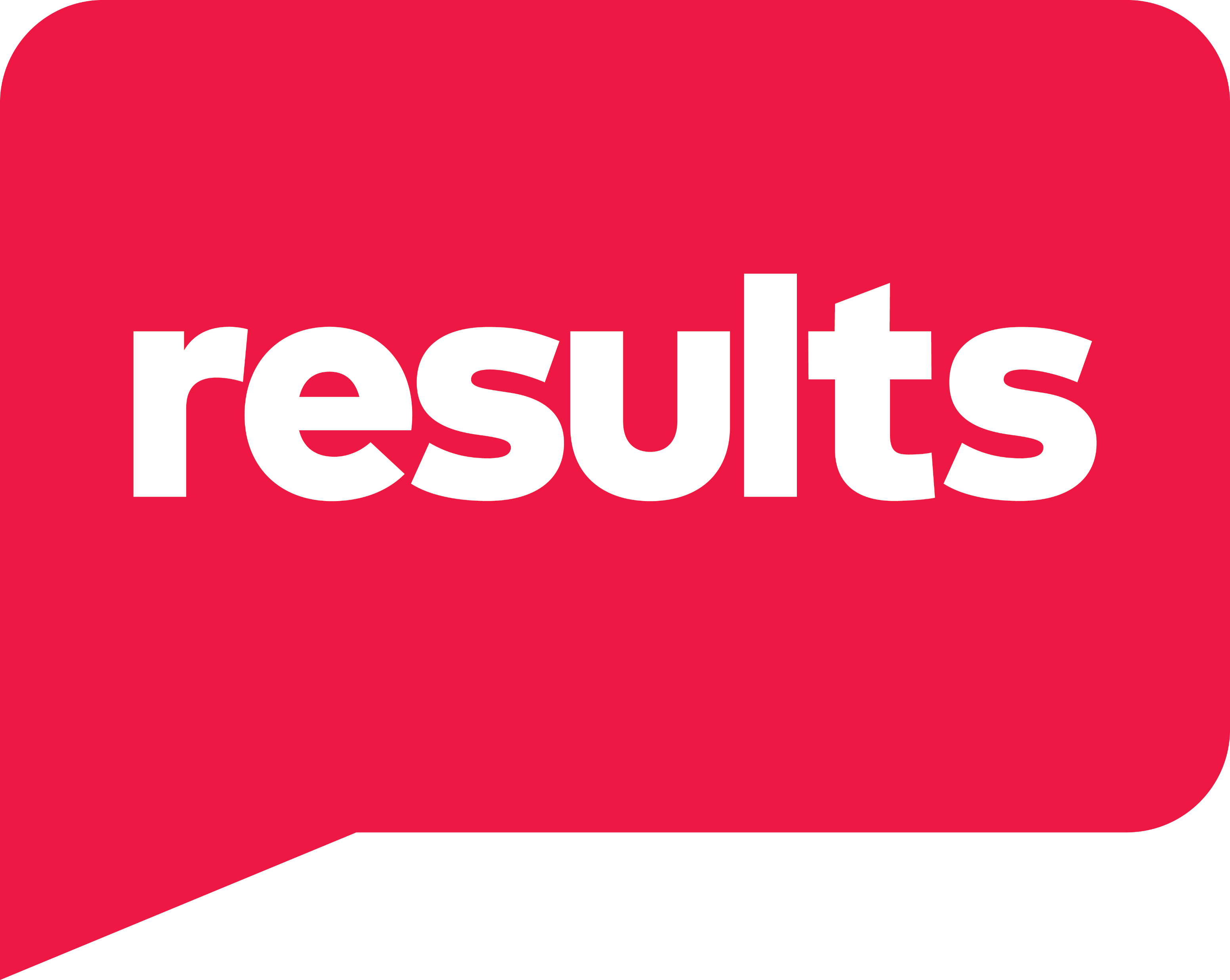 How to access the Action Center tab: 
The RESULTS website – easy way to submit your action via the Current Volunteers Tab  Action Alerts 
When one of your Network members completes an action through the RESULTS website, it tracks it through VoterVoice
If you feel comfortable sharing your member list with me, I can go into VoterVoice and check for all of you which of your members has acted! 

Benefits of Explaining Action Network to your Network: 
Just because it has “Tell Congress to address our underlying housing crisis in recovery legislation”  or “Will Congress Support Global Health, Education, and Nutrition in FY22”, does not mean in the email that you can’t also talk about other RESULTS issues (EITC/CTC or any Global issue). 
It will be important to state that when you reach out to your members, explain that this way we can keep track of all the wonderful advocacy that you’re doing.  
We’ll let you know about their accomplishments and whatever great things that they contributed too.  
As the Action Network manager will close the feedback loop and let them know what impact their action has contributed too!
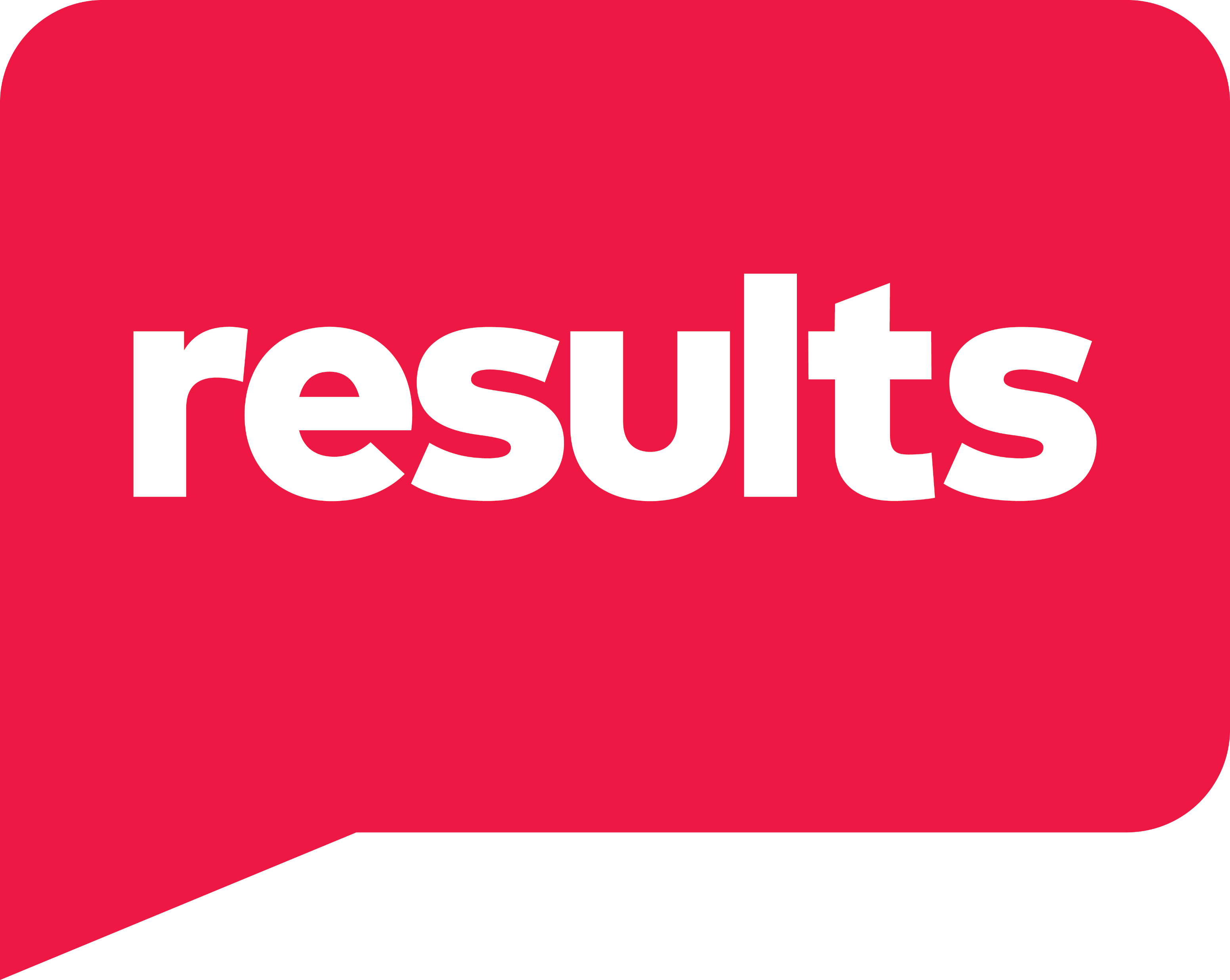 Announcements
The second Action Alert of this month will be sent out April 28th, 2021 from the RESULTS Action Network Community google group (Listserve) 

Upcoming Action Network Monthly Webinar will be May 19th, 2021 at 8:30 pm ET (if you have suggestions for better times, let me know) 

Monthly Policy Forums are TOMORROW! 
Register here for U.S Policy Issues 
Register here for Global Policy Issues